OUVIDORIA
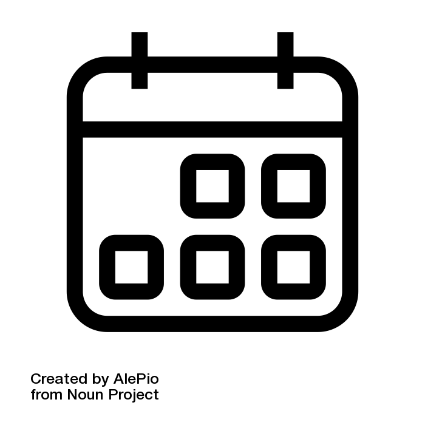 NOVEMBRO 
2023
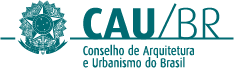 PROTOCOLOS
NOV 23
recebidos
16
concluídos
16
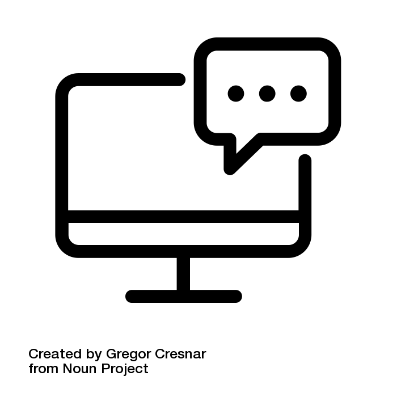 NOV
23
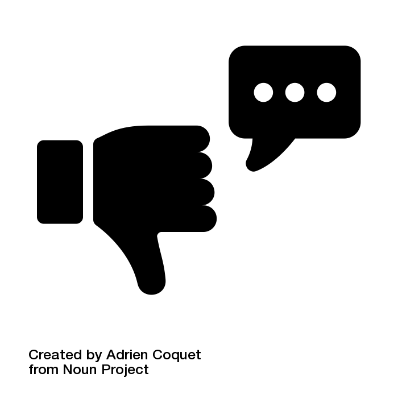 25%
Do total de 
demandas
RECLAMAÇÃO
reclamações a 
nível nacional
4
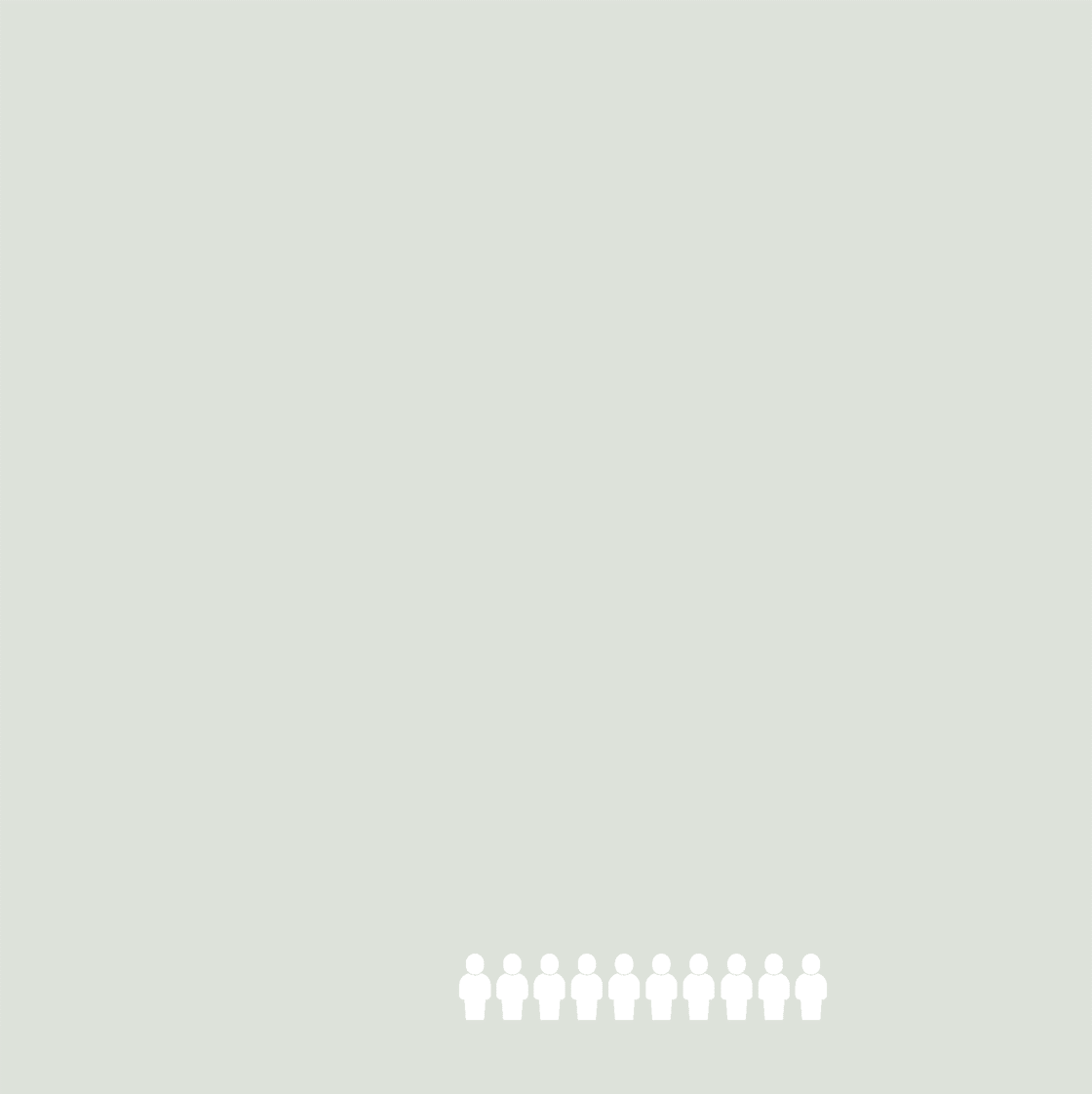 RECLAMAÇÃO
NOV 23
50%
foram assuntos correlatos ao suporte
+ frequente
Atendimento;
reclamações sobre o sistema indisponível são frequentes
0% 
anônimos
NOV
23
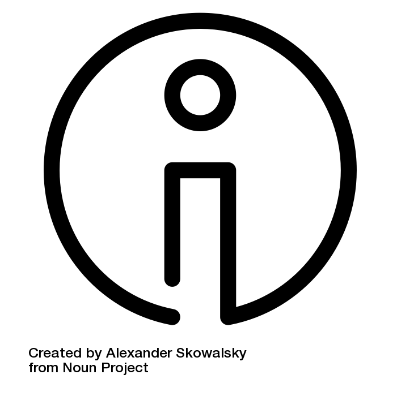 6%
do total de 
demandas
INFORMAÇÃO
pedidos de informação
1
INFORMAÇÃO
NOV 23
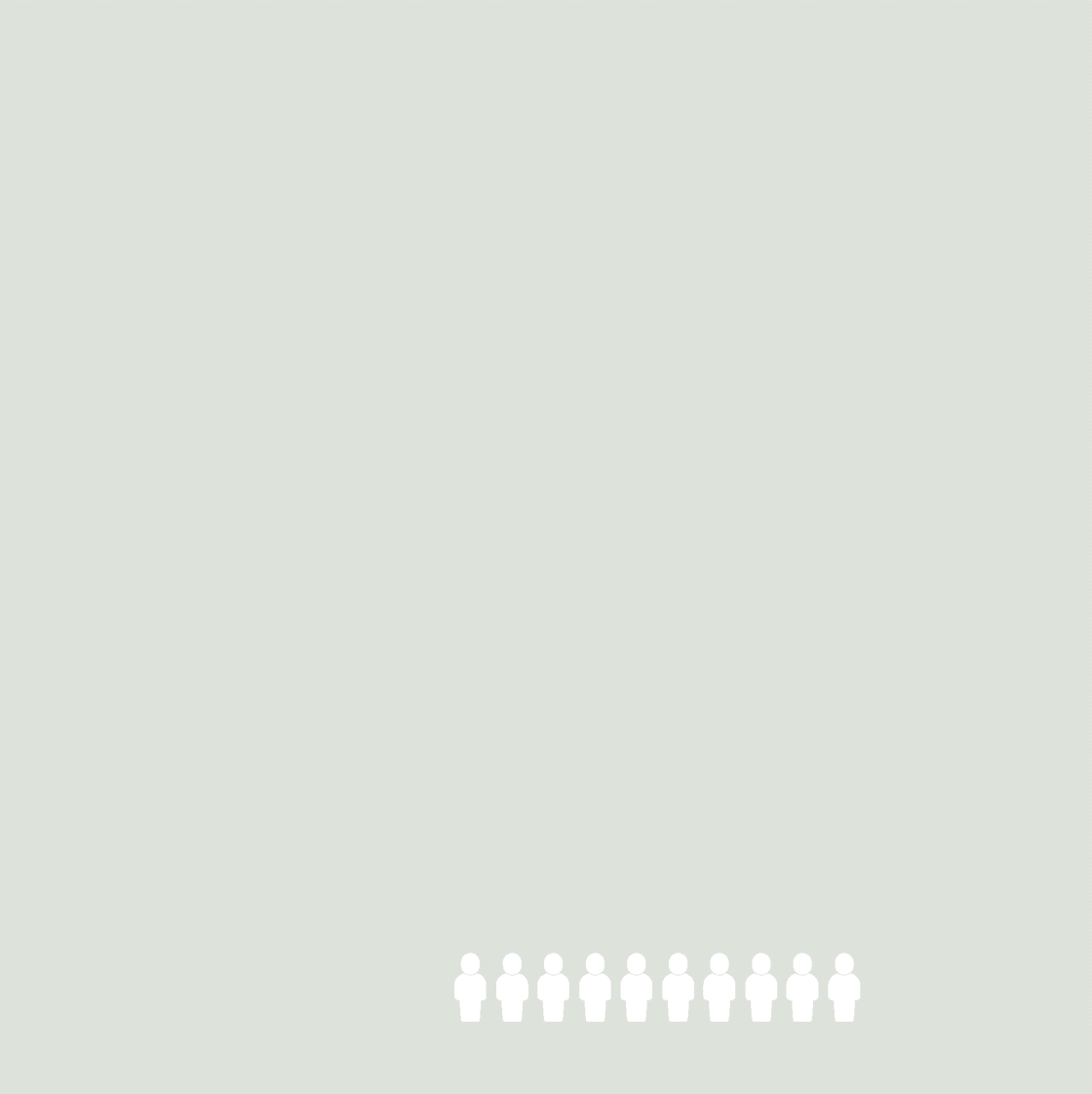 100%
foram informações relacionadas a assuntos gerais;
Questões relacionadas à dúvidas específicas sobre assuntos gerais são frequentes
0% 
anônimos
NOV
23
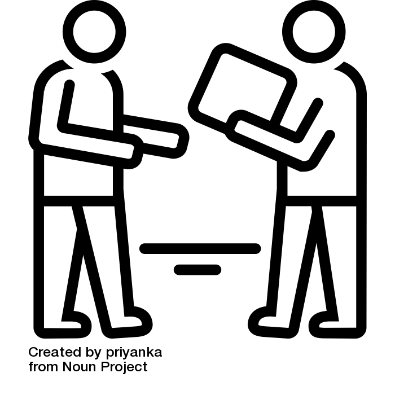 18%
do total de 
demandas
SOLICITAÇÕES
solicitações a 
nível nacional
3
SOLICITAÇÃO
NOV 23
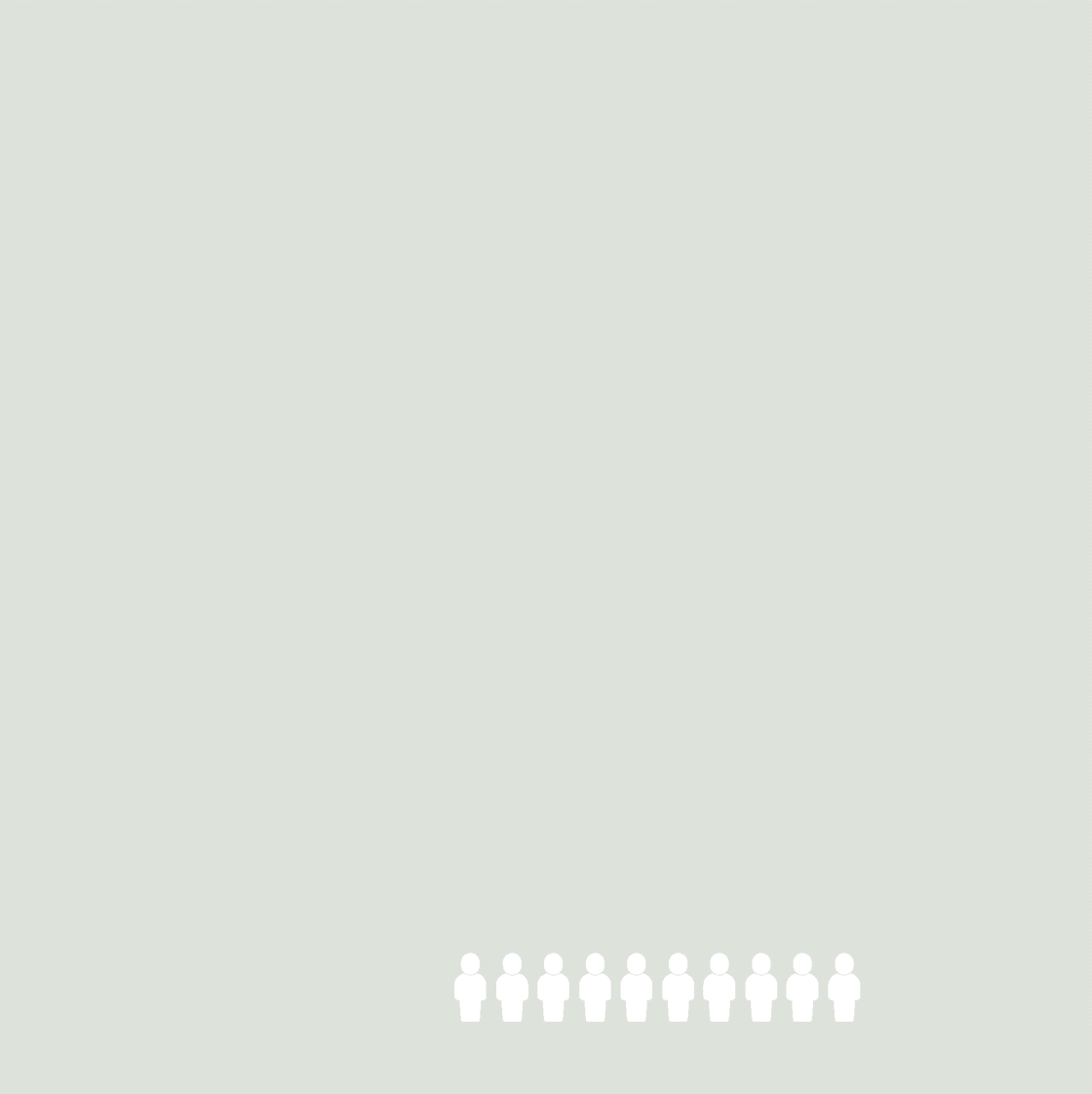 33%
foram solicitações de assuntos gerais do CAU
+ frequentes
Registro de pessoa jurídica;
Certidões diversas;
solicitações são mais frequentes quando o demandante não encontra a informação desejada nos portais do CAU
0%
anônimos
NOV
23
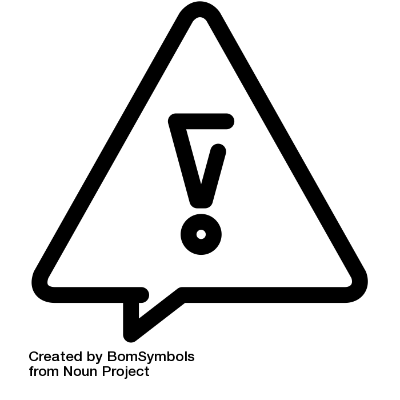 44%
do total de 
demandas
DENÚNCIA
protocolos cadastrados
7
DENÚNCIA
NOV 23
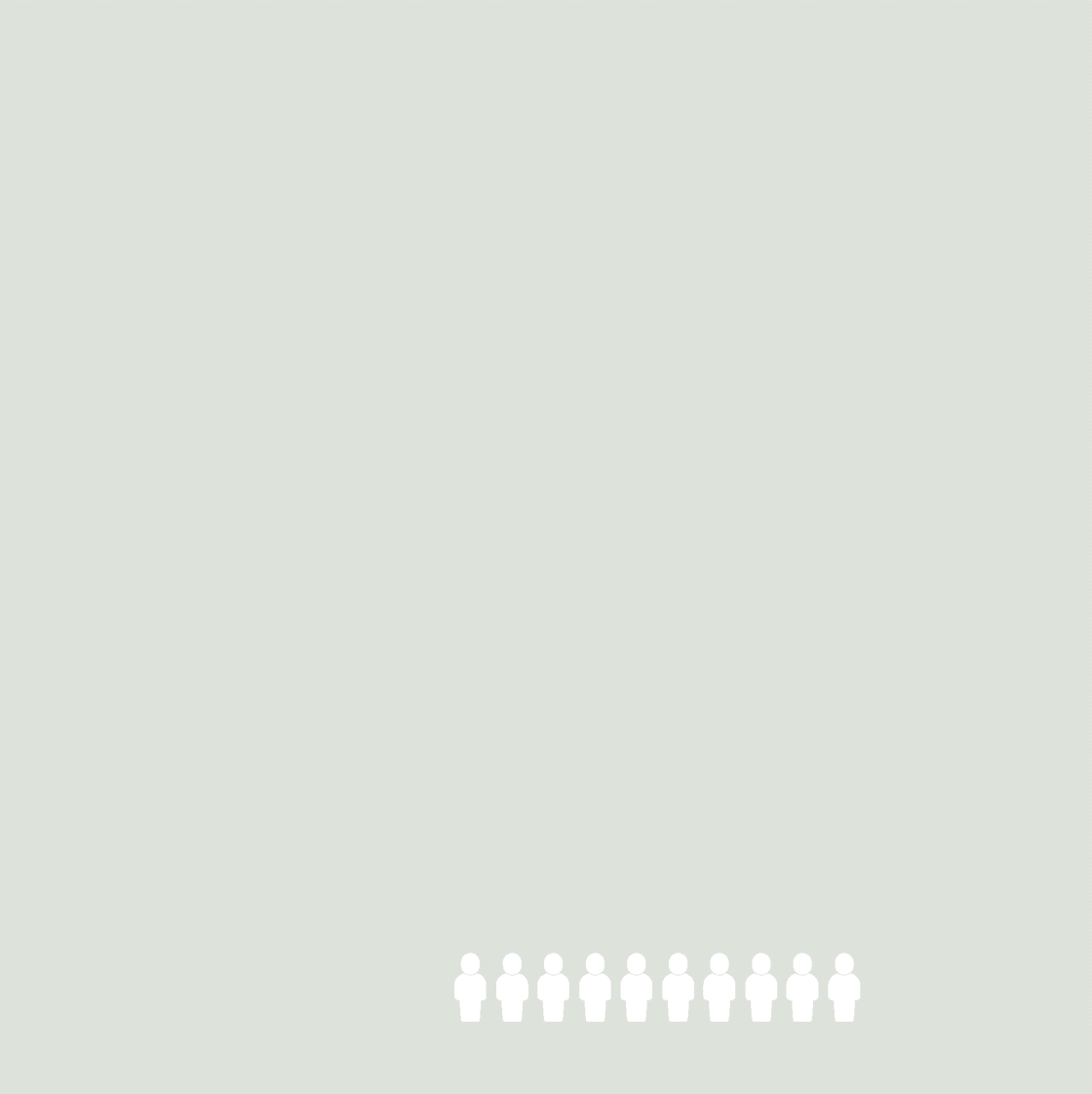 49%
foram denúncias contra empresa
+ frequente
Contra leigo;
Contra o CAU;
na maioria das vezes os demandantes que denunciam optam por não se identificar
71%
anônimos
NOV
23
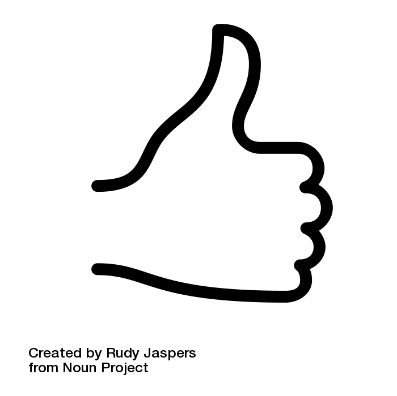 6%
do total de 
demandas
ELOGIOS
elogio enviado através do Canal
1
NOV
23
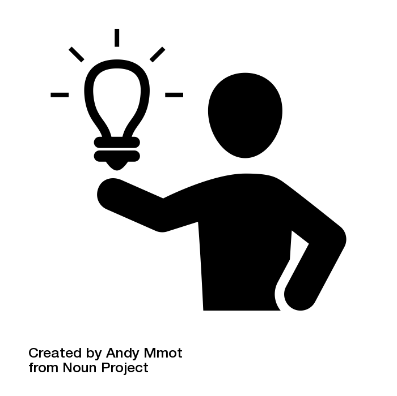 0%
do total de 
demandas
SUGESTÃO
sugestões enviadas 
a Ouvidoria
0
NOV 
23
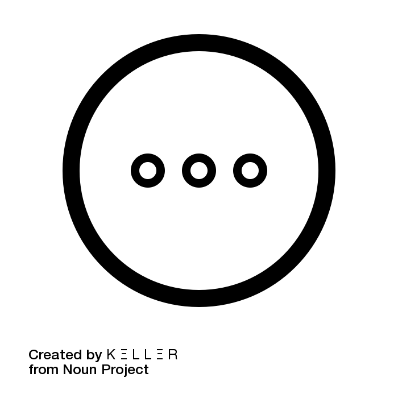 0%
do total de 
demandas
DIVERSOS
demandas categorizadas como assuntos diversos
0
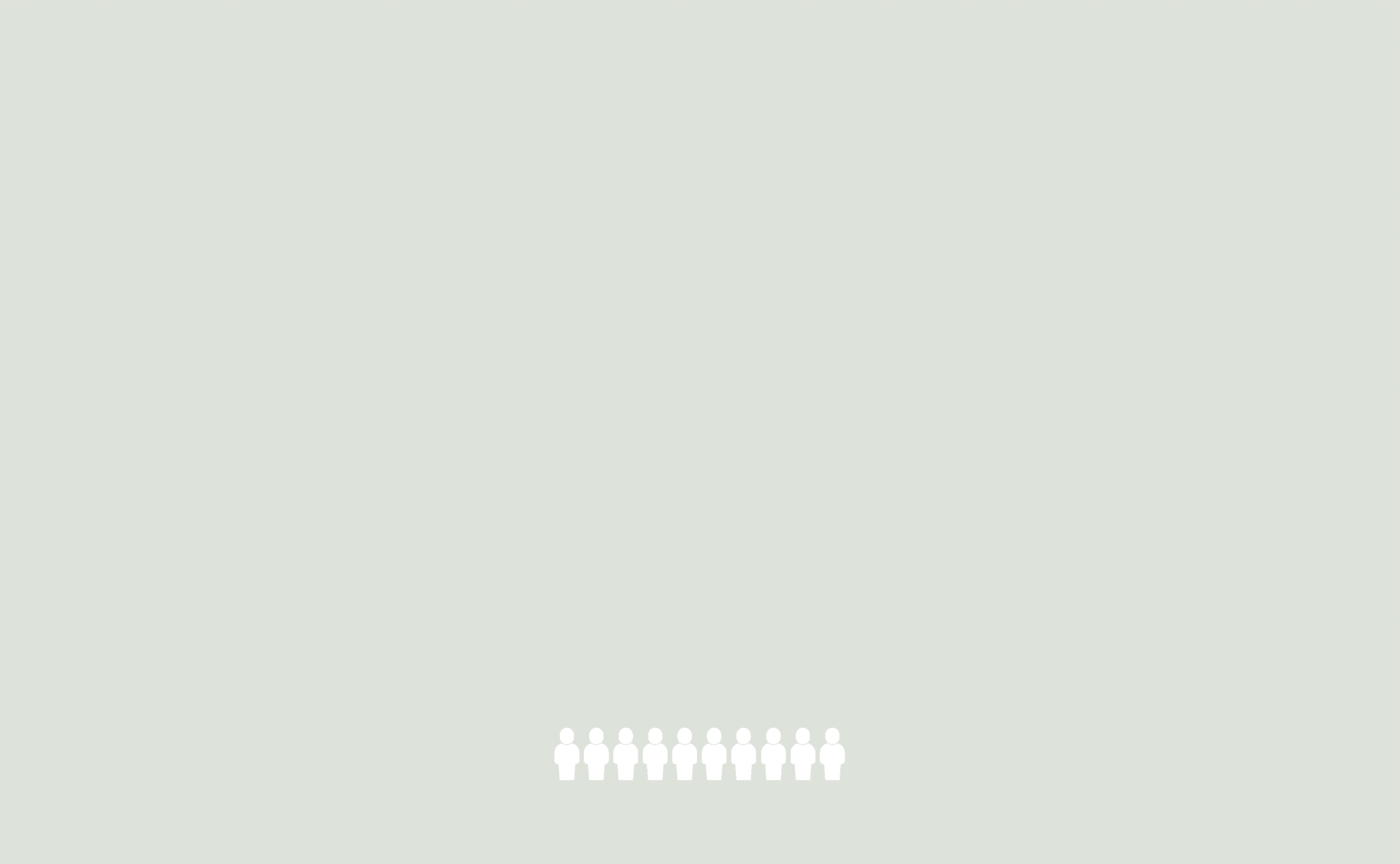 PERCENTUAL TOTAL
NOV 23
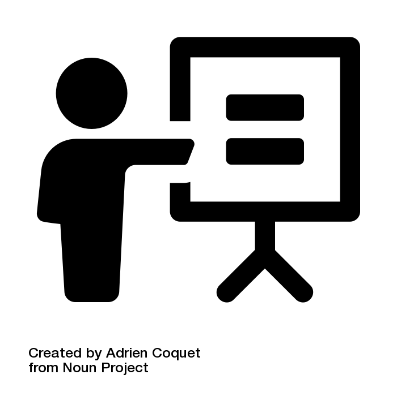 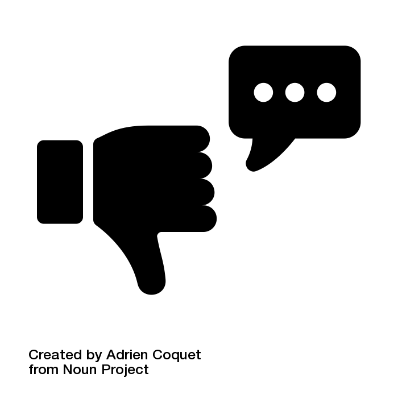 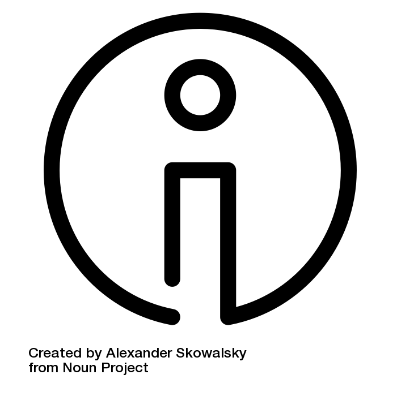 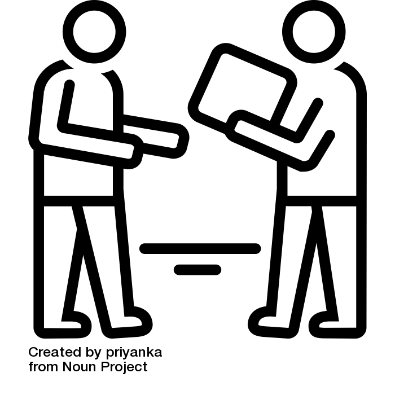 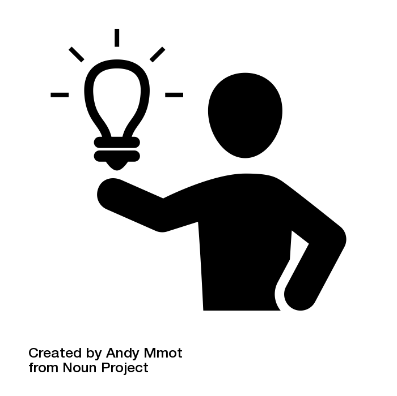 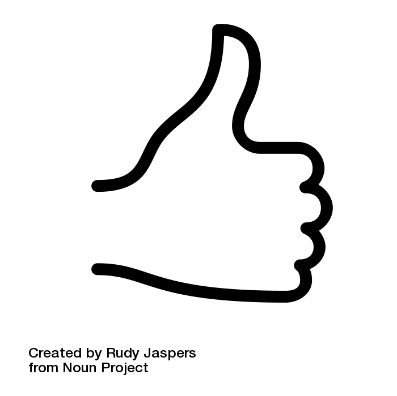 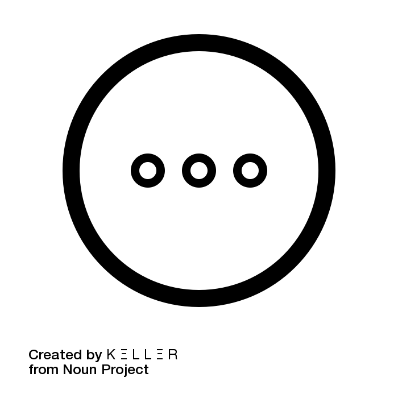 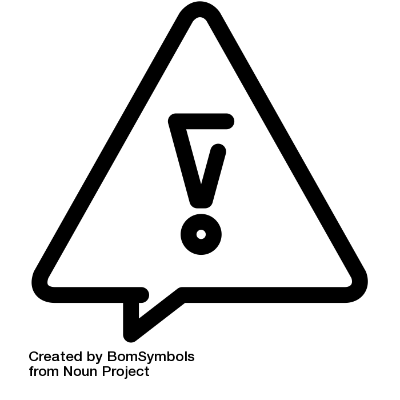 31% 
anônimos
NÚMEROS POR REGIÃO E ESTADO
NOV 23
SUDESTE
NORDESTE
6
4
CENTRO
OESTE
SUL
NORTE
0
4
2